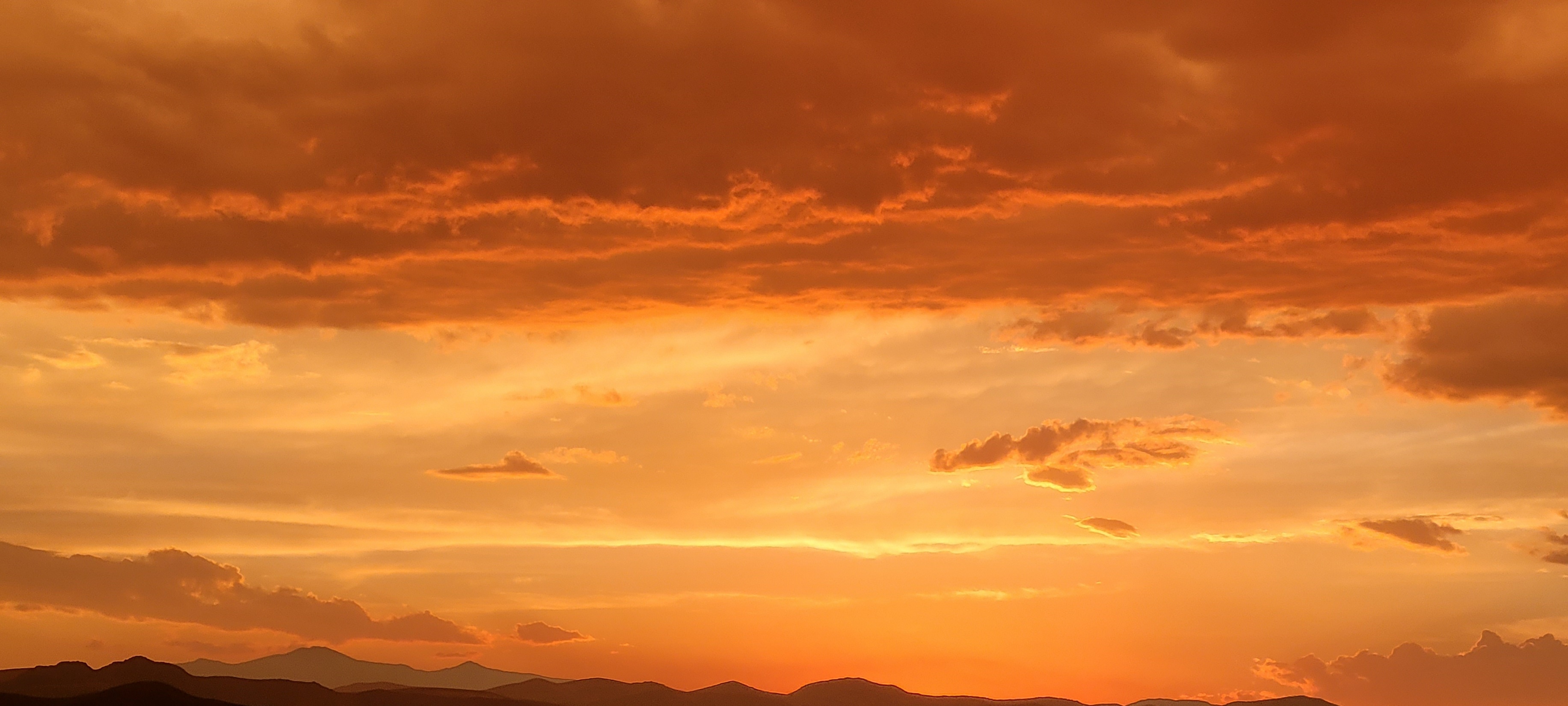 the Model Church
the Model Church
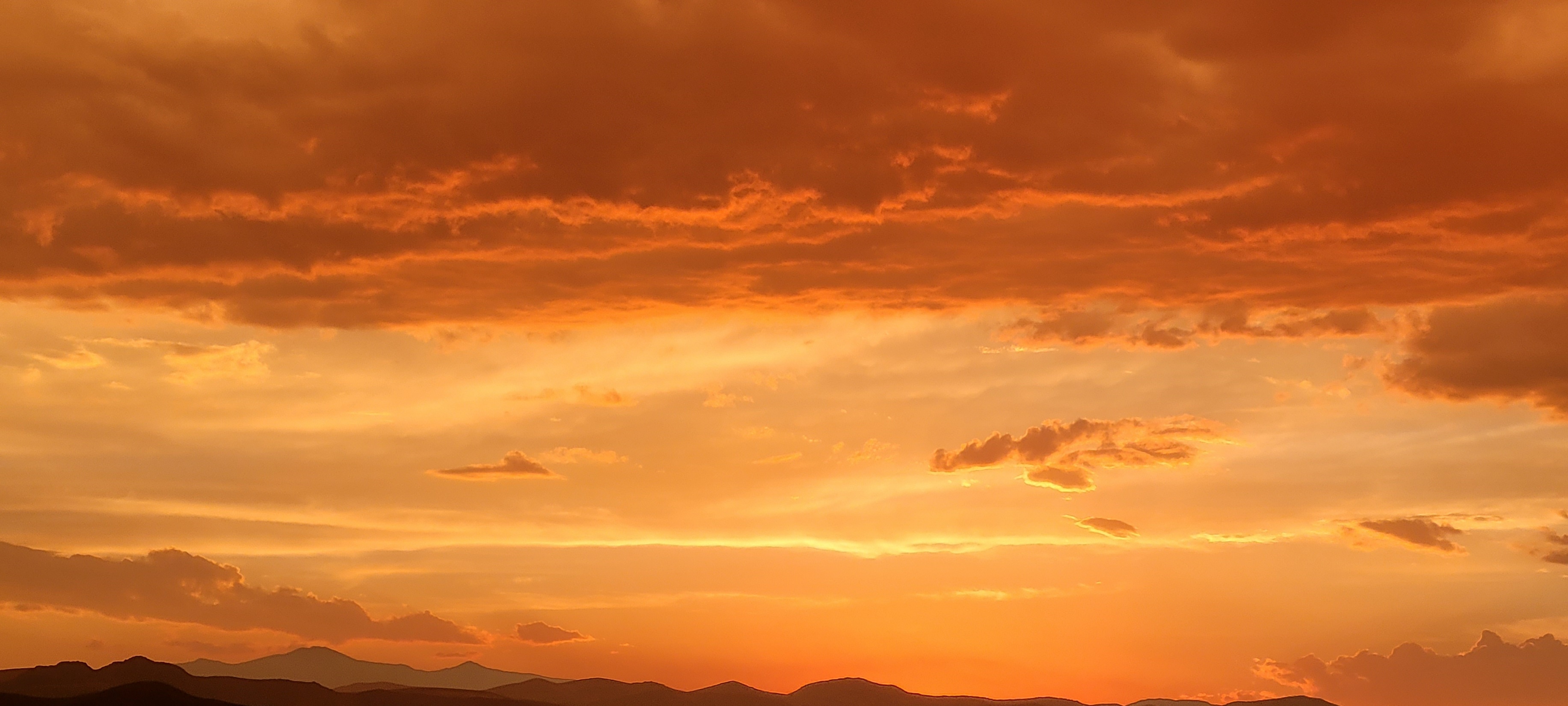 The Respected Church
Acts 2:46-47a; 4:21; 5:13b
1st Peter 2:11-12
the Model Church
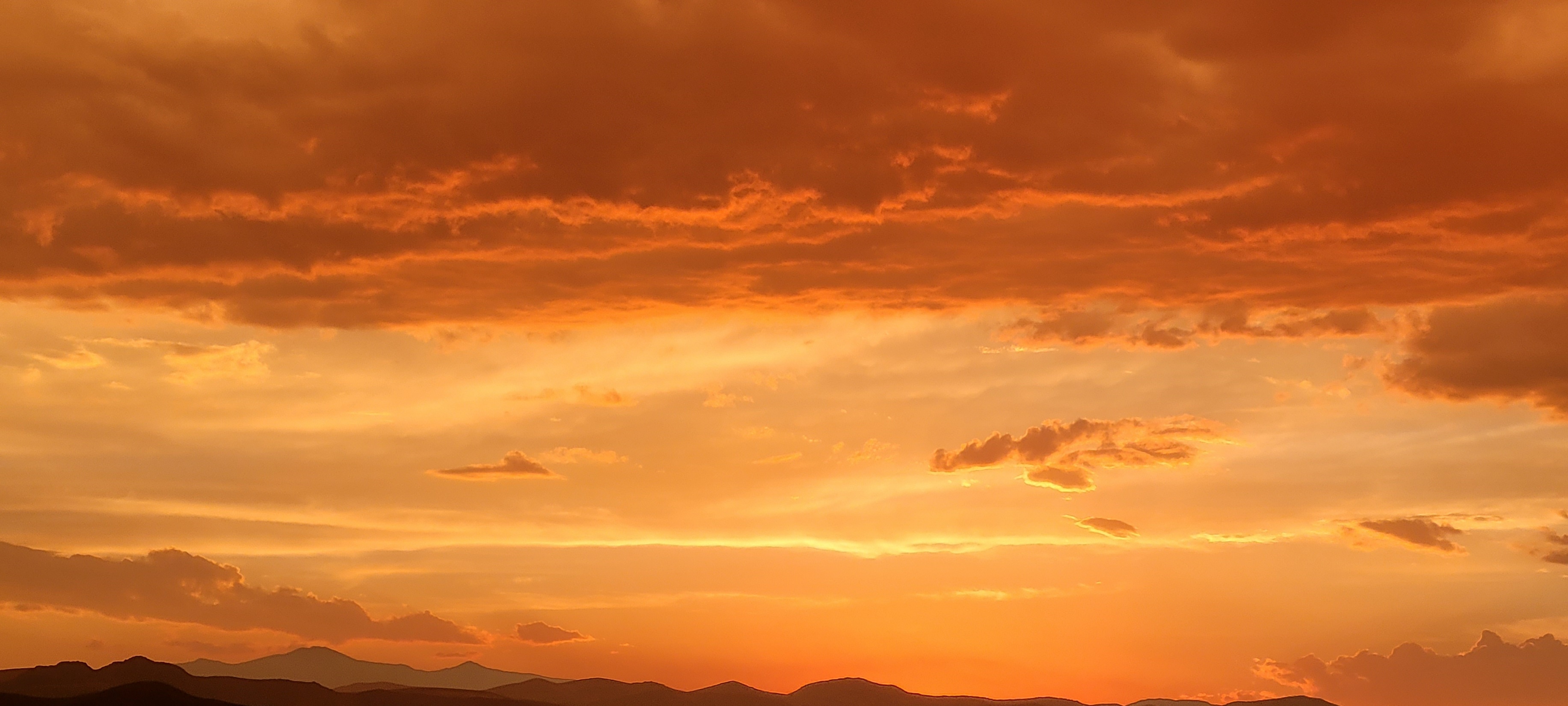 The Glad Church
Acts 2:46
1st Corinthians 11:22, 34
the Model Church
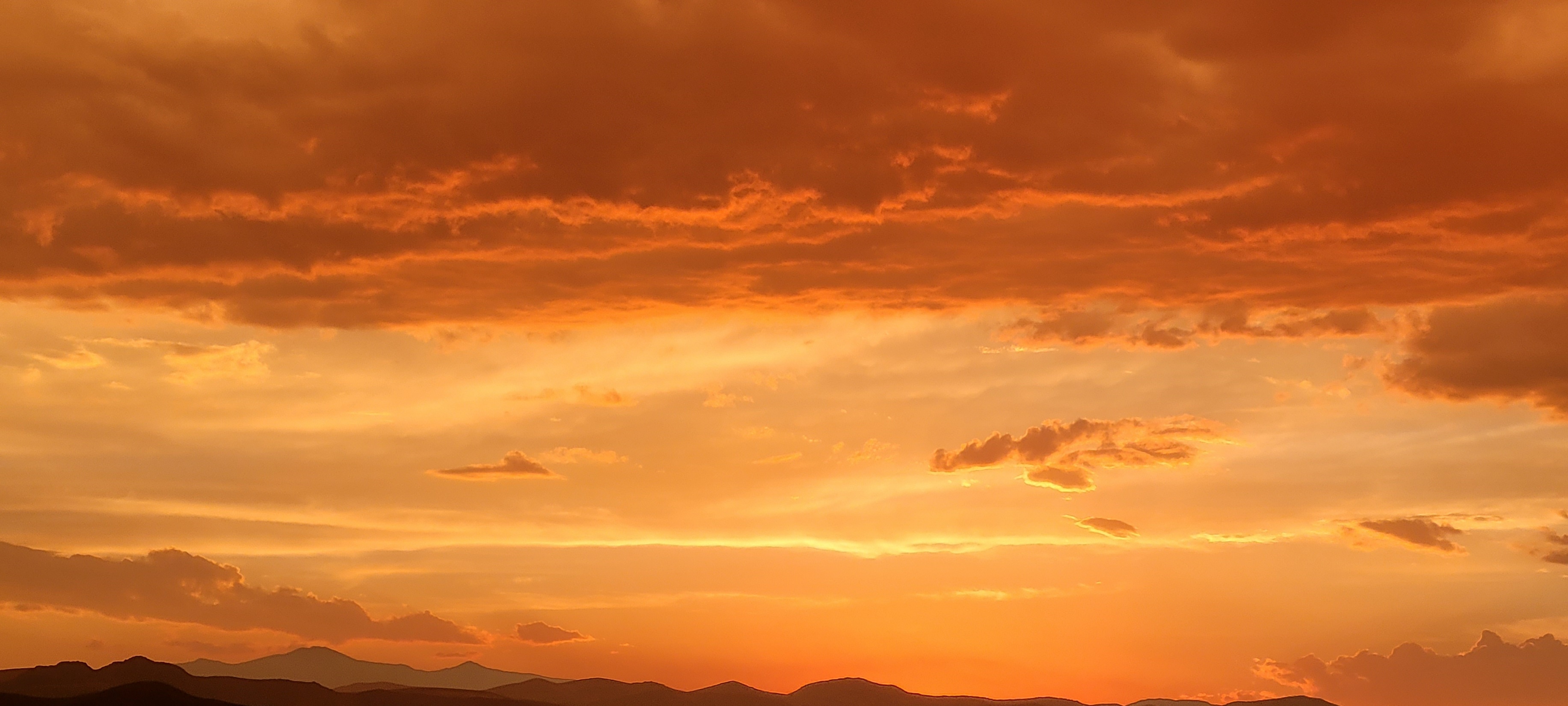 The Daily Church
Acts 2:46
Hebrews 3:12-13
the Model Church
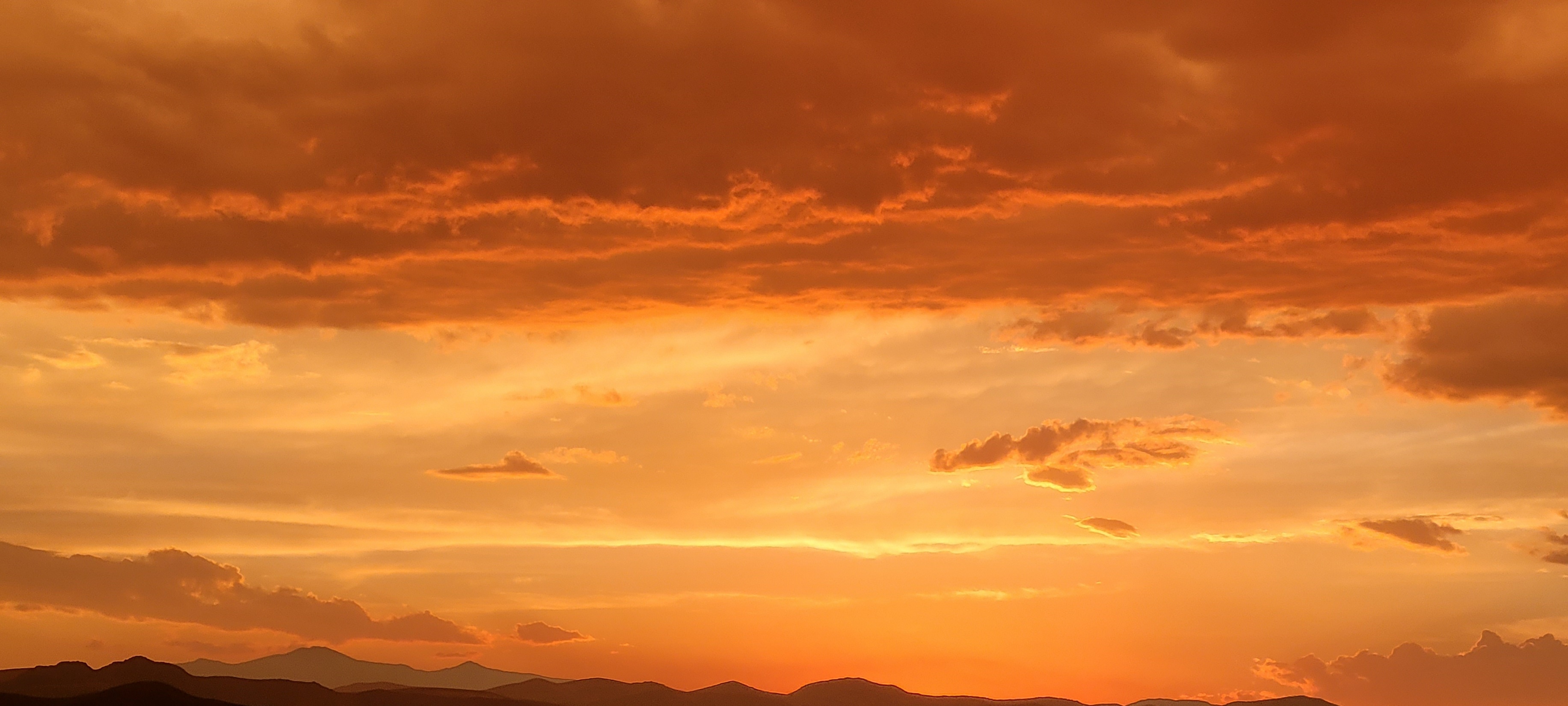 The United Church
Acts 2:46; 4:32
Romans 15:5-6
the Model Church
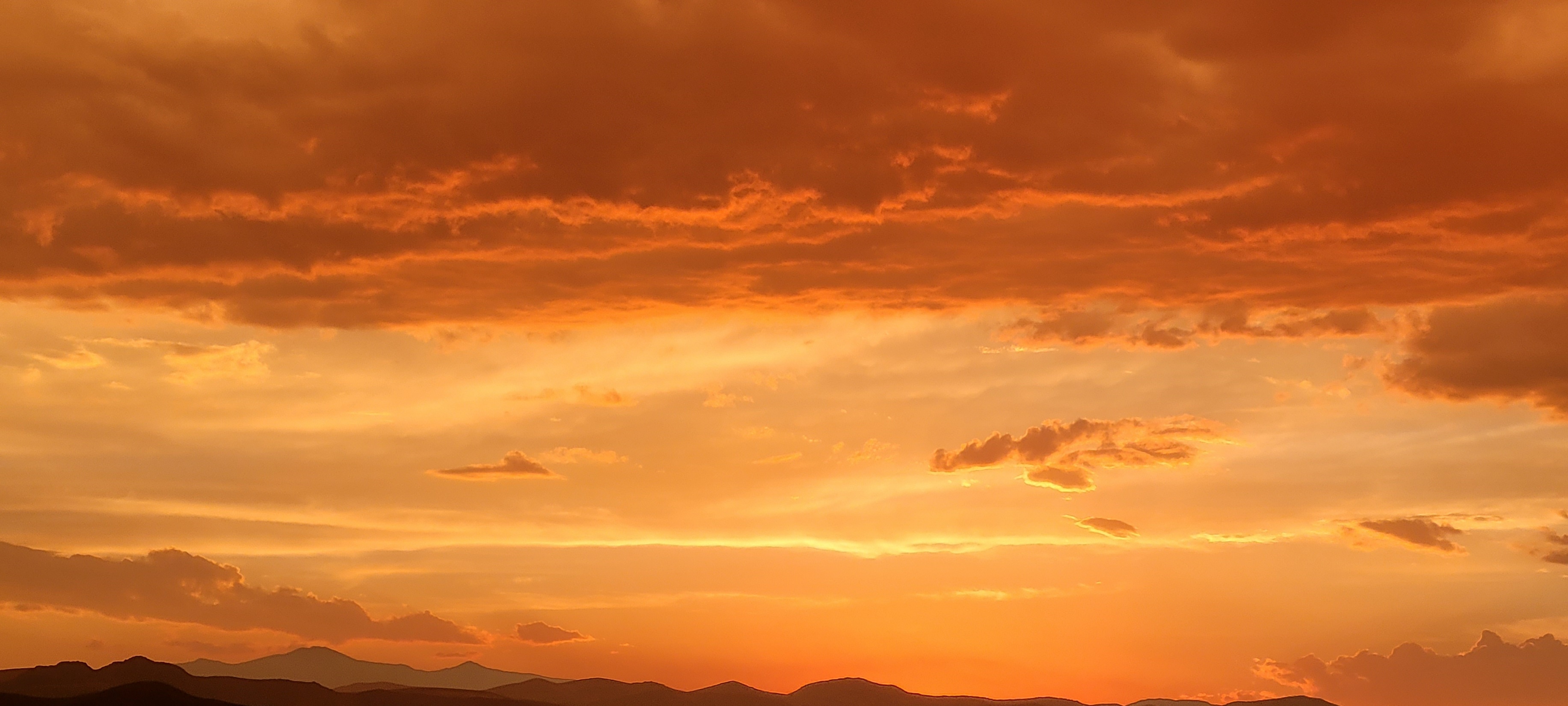 The Praying Church
Acts 2:42
Acts 4:24; 12:5, 12
the Model Church
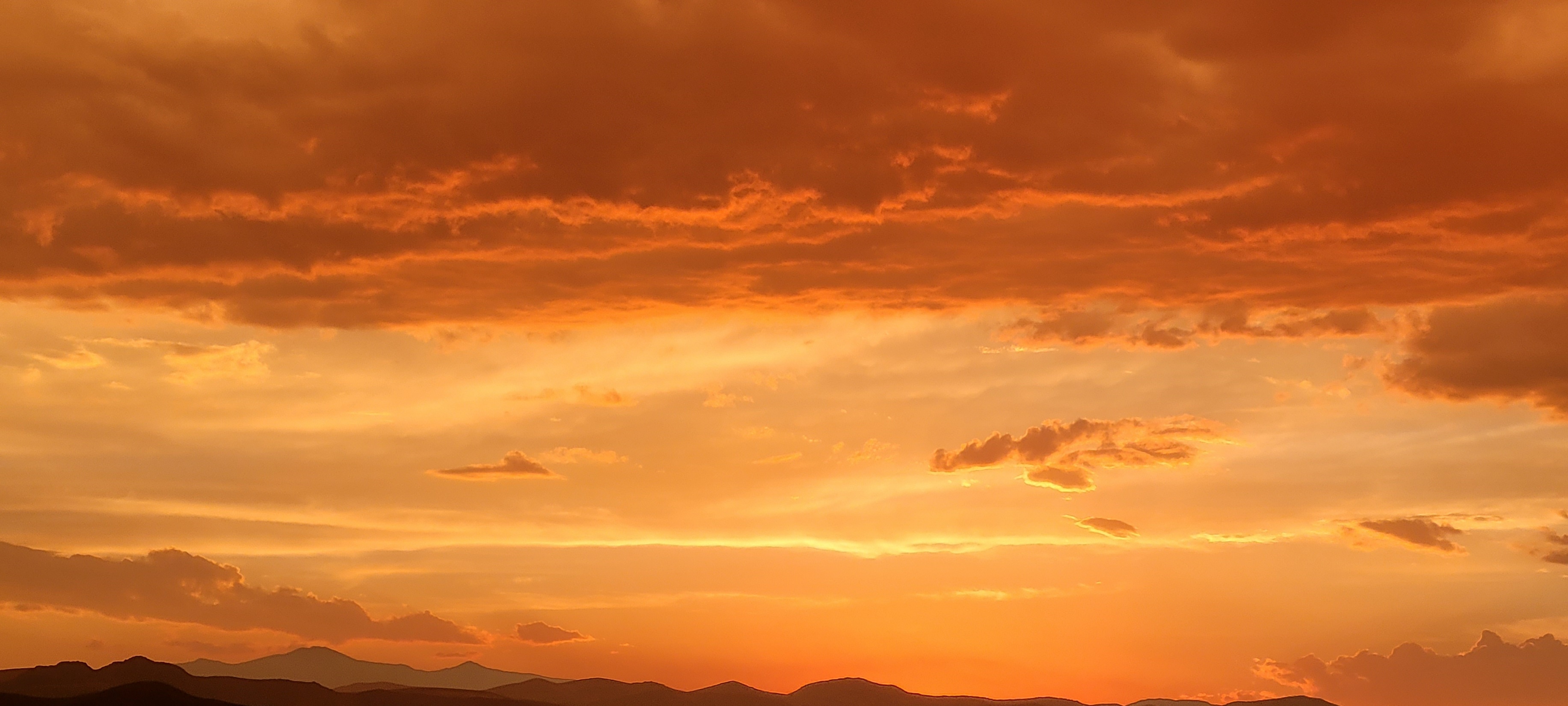 The Learning Church
Acts 2:42
Ephesians 4:11-16
2nd Timothy 3:16
the Model Church
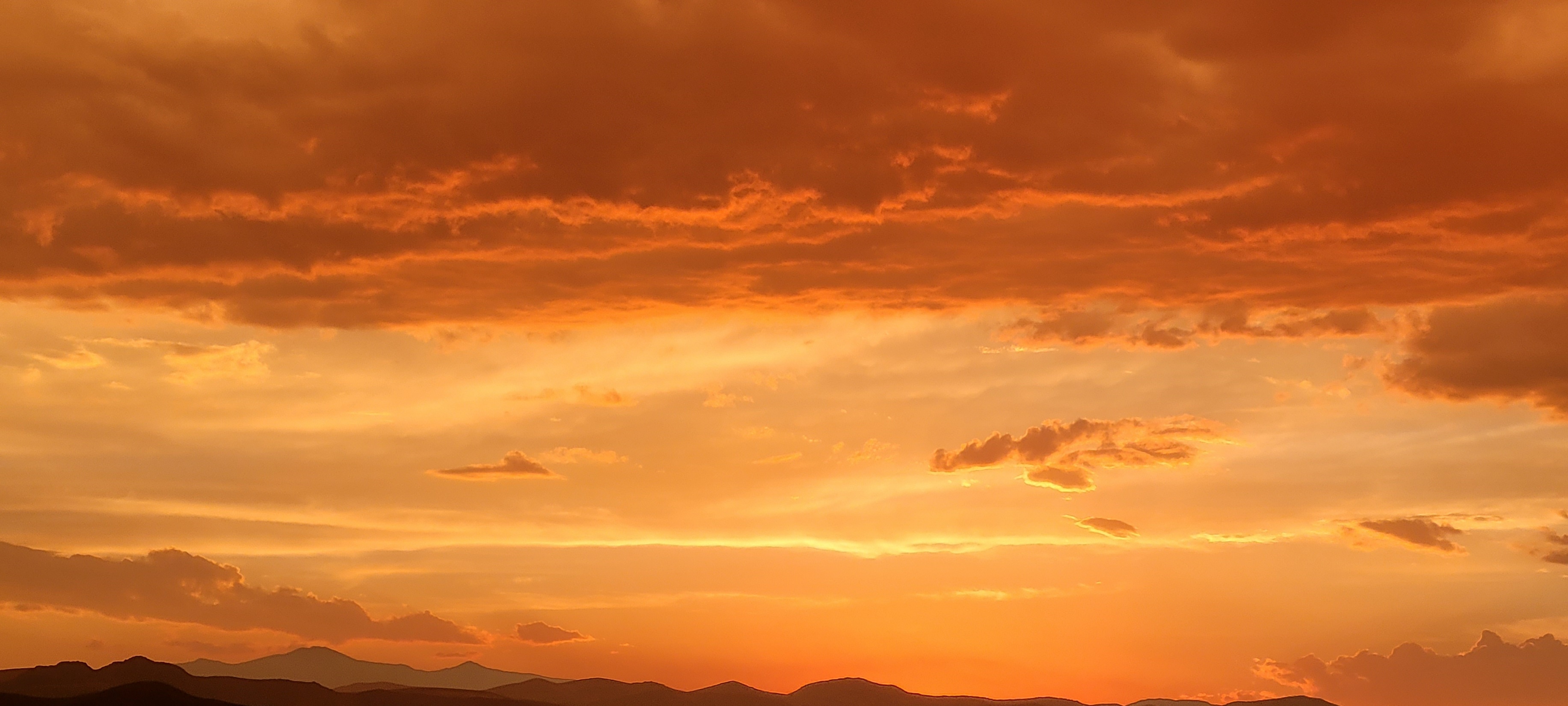 The Giving Church
Acts 2:44-45
Acts 4:32-37
the Model Church
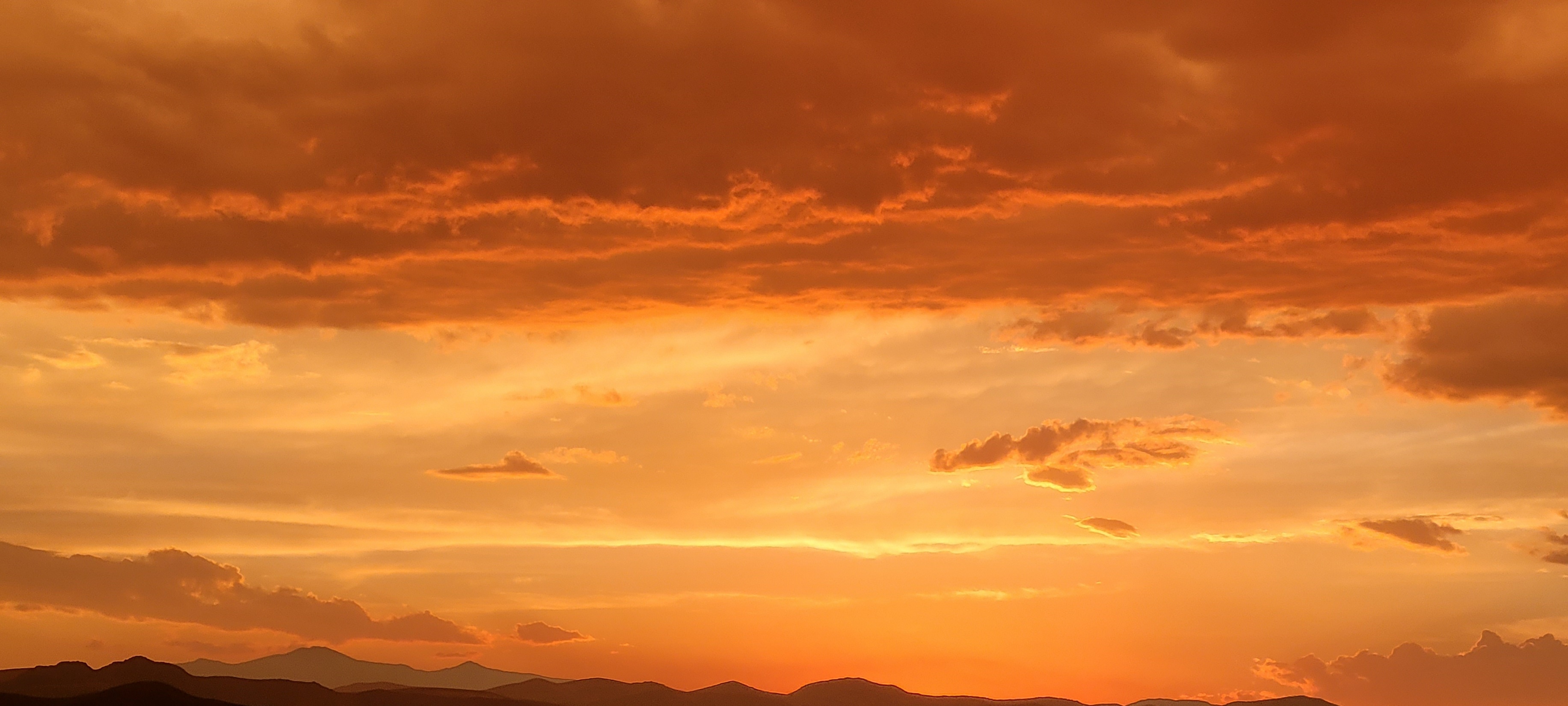 The Needy Church
Acts 11:27-30
Romans 15:25-27
1st Corinthians 16:1-3
the Model Church
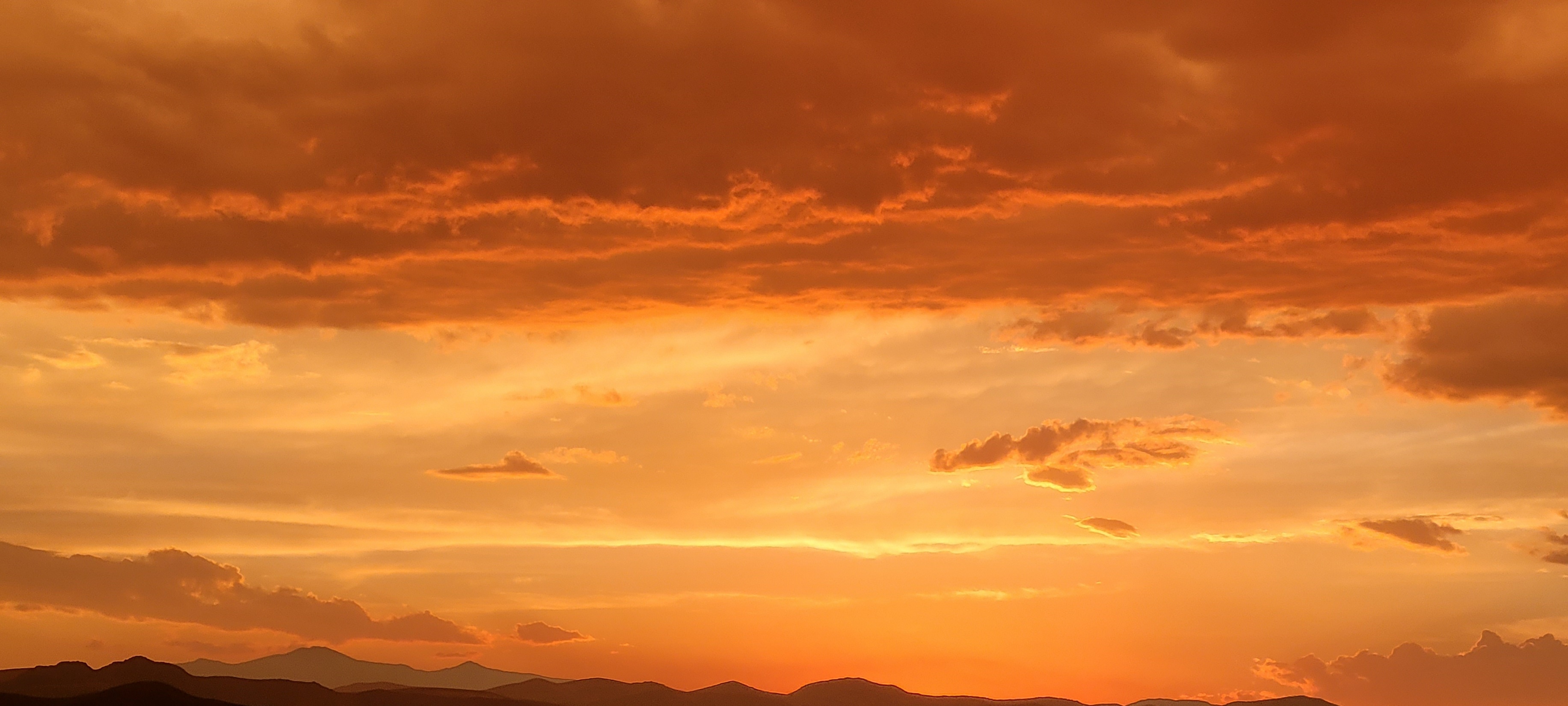 The Suffering Church
Acts 5:17-33
Acts 6:8-14; 7:54-8:3
Acts 12:1-4
the Model Church
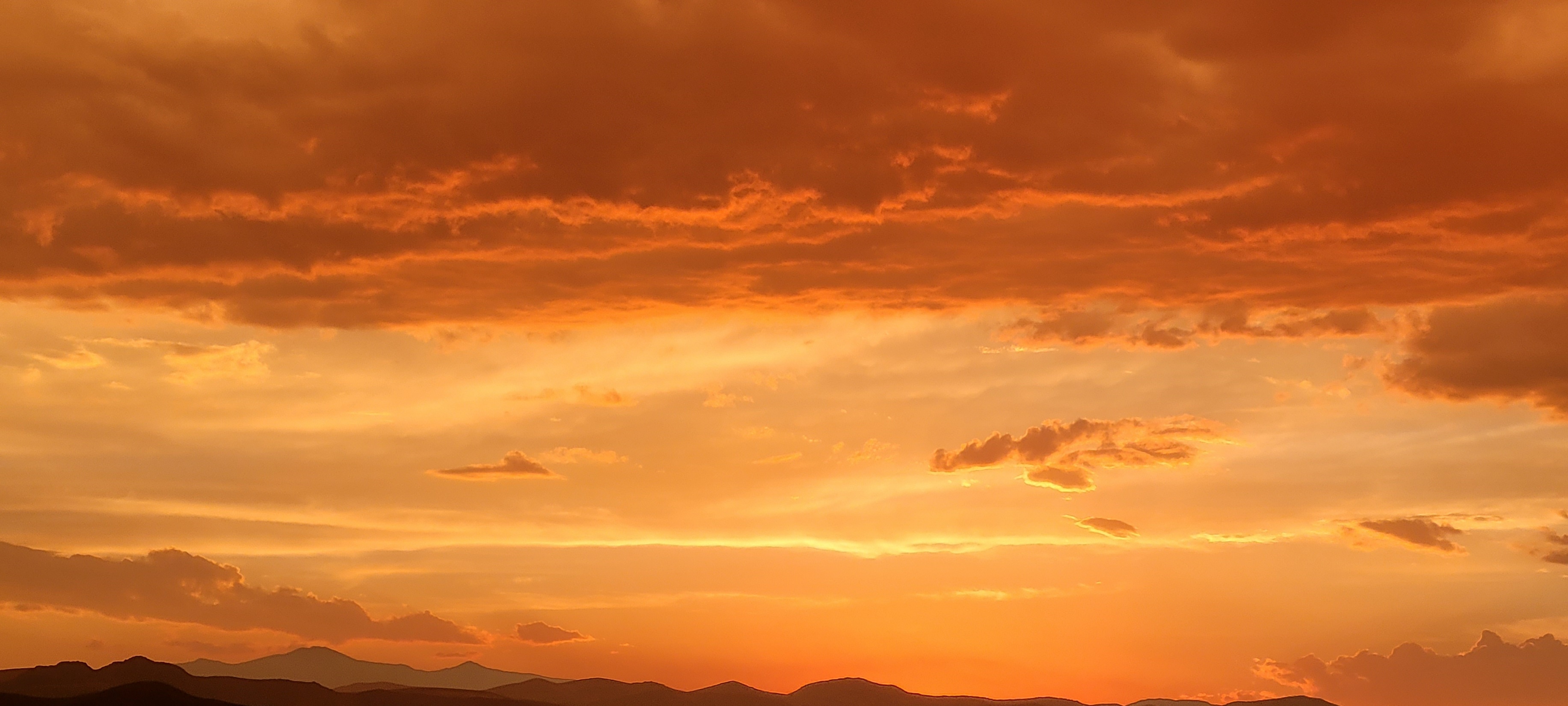 The Organized Church
Acts 11:29-30; 15:1-6,22-29
Acts 14:23
Acts 20:28
the Model Church
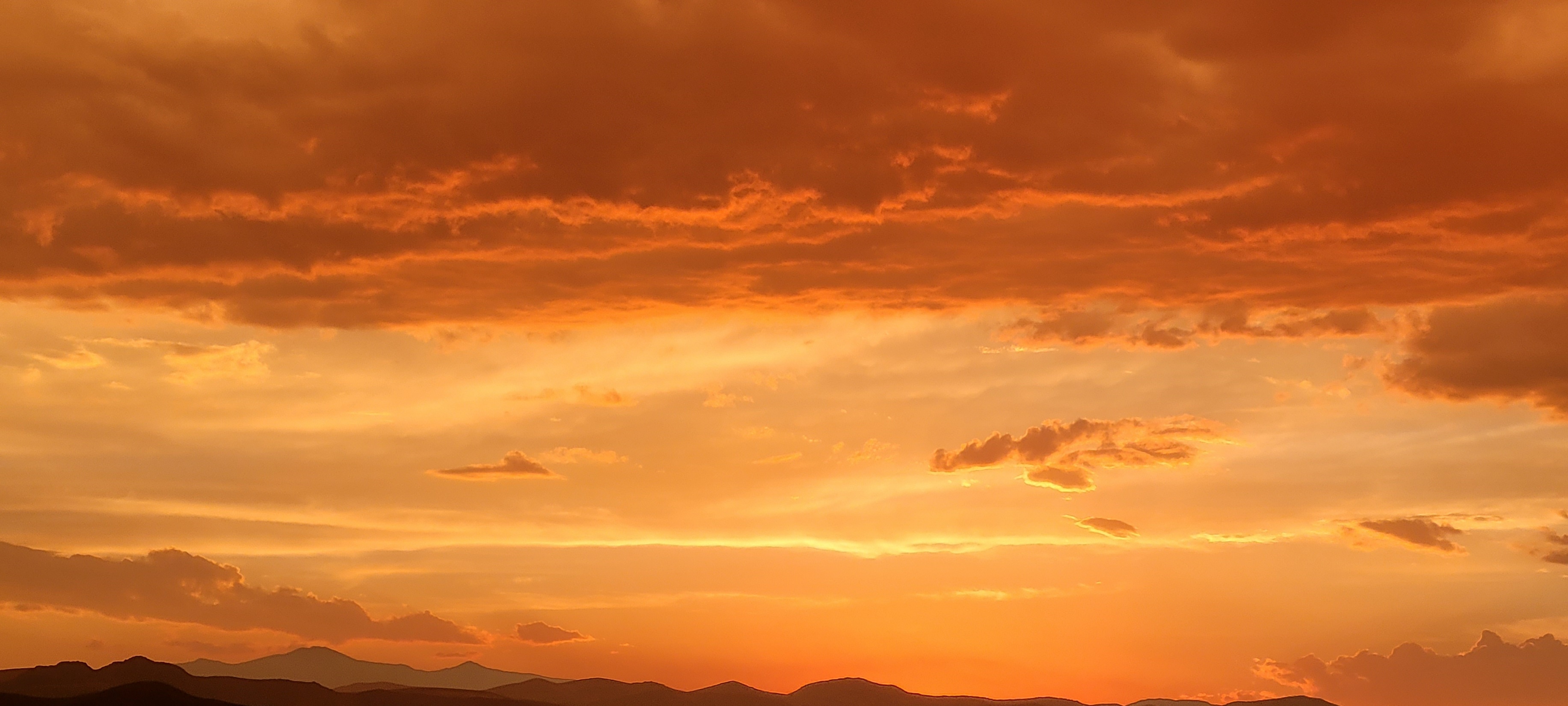 The Receiving Church
Acts 9:26-28
2nd John 10-11
Acts 18:27
the Model Church
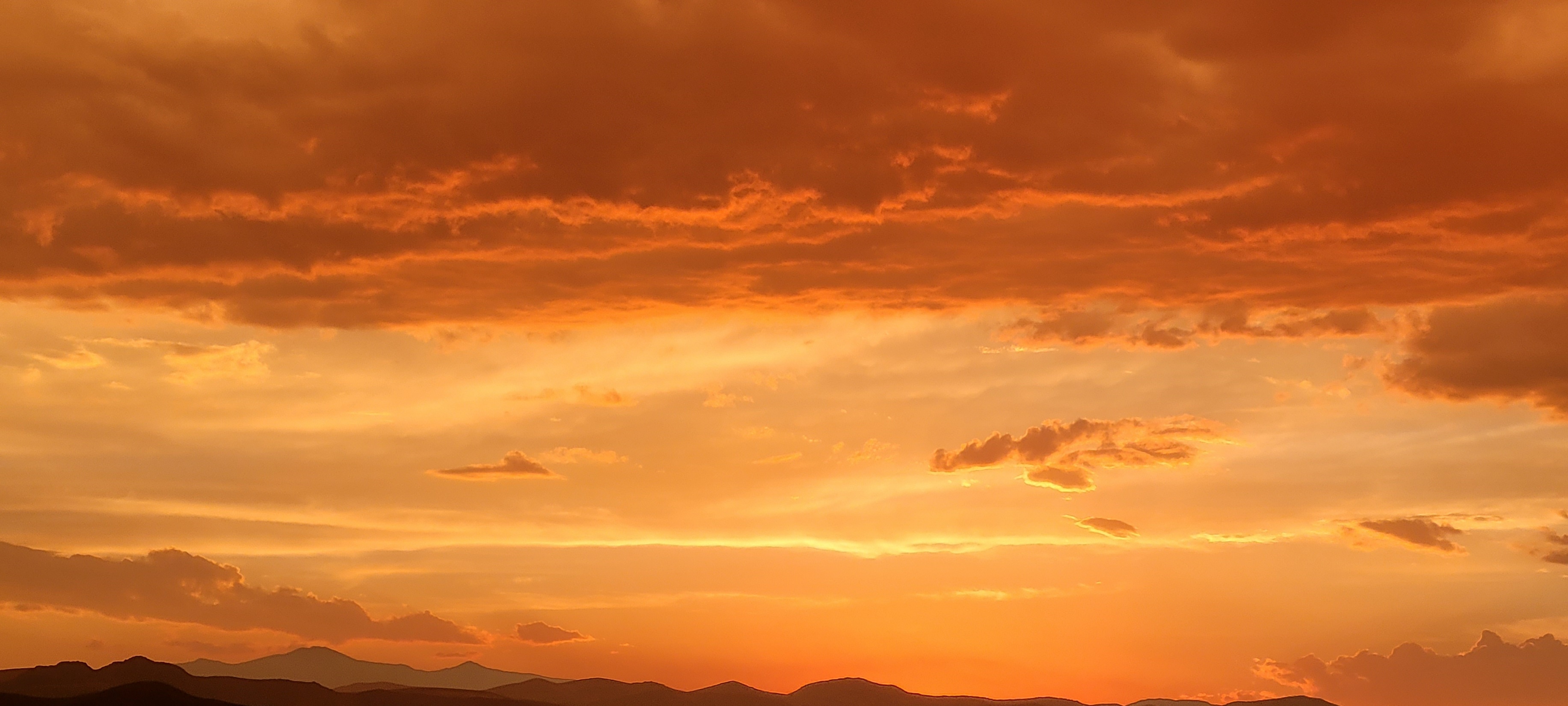 The Sending Church
Acts 8:1, 4, 14
Acts 11:19-23
the Model Church
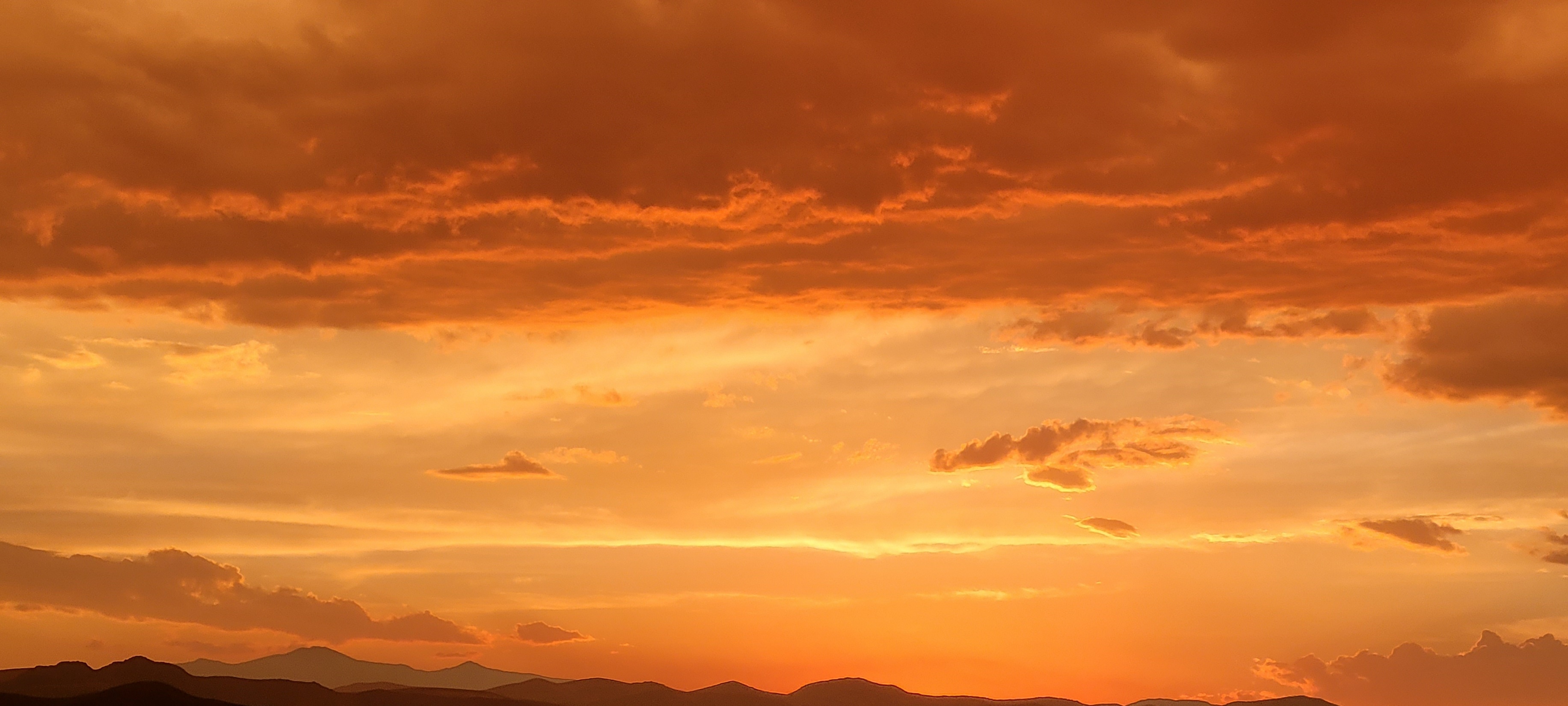 The Growing Church
Acts 6:1-7
Acts 4:1-4
Acts 2:40-41, 38